ΔΥΤΙΚΗ ΙΣΤΟΡΙΟΓΡΑΦΗΣΗ
ΕΘΝΙΚΗ ΙΣΤΟΡΙΑ- ΔΥΤΙΚΗ ΙΣΤΟΡΙΑ- ΠΑΓΚΟΣΜΙΑ ΙΣΤΟΡΙΑ
ΕΜΕΙΣ ΚΑΙ ΟΙ ΑΛΛΟΙ;
ΙΣΤΟΡΙΚΕΣ ΤΑΥΤΟΤΗΤΕΣ
ΠΟΙΟΙ ΗΤΑΝ ΟΙ ΠΡΩΤΟΙ ΠΟΥ ΑΥΤΟΠΡΟΣΔΙΟΡΙΣΤΗΚΑΝ ΩΣ ΑΓΓΛΟΙ;
ΠΟΛΥ ΠΡΙΝ ΠΡΟΚΥΨΕΙ ΜΙΑ ΧΩΡΑ ΜΕ ΤΟ ΟΝΟΜΑ ΑΓΓΛΙΑ ΥΠΗΡΧΑΝ ΑΝΘΡΩΠΟΙ ΠΟΥ ΘΕΩΡΟΥΣΑΝ ΤΟΥΣ ΕΑΥΤΟΥΣ ΤΟΥΣ ΑΓΓΛΟΥΣ
ΤΟΝ  8ο μ.Χ. ΟΙ ΑΓΓΛΟΣΑΞΩΝΕΣ ΑΠΌ ΑΛΛΑ ΒΑΣΙΛΕΙΑ ΘΕΩΡΟΥΣΑΝ ΌΤΙ ΑΝΗΚΟΥΝ ΣΤΟ ΓΕΝΟΣ ΤΩΝ ΑΓΓΛΩΝ- ΥΠΟΣΤΗΡΙΞΕ Ο ΜΟΝΑΧΟΣ ΚΑΙ ΙΣΤΟΡΙΚΟΣ ΒΕΔΑΣ
9ος μ.Χ. ΟΙ ΒΙΚΙΝΓΚ ΚΑΤΑΛΑΜΒΑΝΟΥΝ ΤΑ ΞΕΧΩΡΙΣΤΑ ΒΑΣΙΛΕΙΑ ΟΠΟΤΕ ΤΟ ΕΡΩΤΗΜΑ ΠΟΙΟΙ ΕΊΝΑΙ ΟΙ ΑΓΓΛΟΙ;
ΟΙ ΔΥΤΙΚΟΙ ΣΑΞΩΝΕΣ ΒΑΣΙΛΙΑΔΕΣ ΘΕΩΡΟΥΣΑΝ ΌΤΙ ΔΙΟΙΚΟΥΝ ΤΟΥΣ ΑΓΓΛΟΥΣ ΚΑΙ ΖΗΤΟΥΣΑΝ ΤΙΣ ΠΕΡΙΟΧΕΣ ΤΩΝ ΒΙΚΙΝΓΚ
ΟΙ ΣΚΑΝΔΙΝΑΒΙΚΗΣ ΚΑΤΑΓΩΓΗΣ ΛΑΟΙ ΣΤΗ ΒΟΡΕΙΑ ΑΓΓΛΙΑ ΑΥΤΟΠΡΟΣΔΙΟΡΙΖΟΝΤΑΝ ΕΠΙΣΗΣ ΩΣ ΑΓΓΛΟΙ
ΤΟΝ 11ο- ΝΟΡΜΑΝΔΙΚΗ ΚΑΤΑΚΤΗΣΗ ΤΗΣ ΑΓΓΛΙΑΣ- ΠΟΛΛΟΙ ΑΠΌ ΤΟΥΣ ΝΟΡΜΑΝΔΟΥΣ ΔΗΛΩΝΑΝ ΕΠΙΣΗΣ ΑΓΓΛΟΙ- ΕΝΏ ΜΙΛΟΥΣΑΝ ΓΑΛΛΙΚΑ
ΠΗΤΕΡ ΦΡΑΝΚΟΠΑΝΠΑΓΚΟΣΜΙΑ ΙΣΤΟΡΙΟΓΡΑΦΙΑ
ΟΙ ΔΡΟΜΟΙ ΤΟΥ ΜΕΤΑΞΙΟΥ-ΜΙΑ ΝΕΑ ΙΣΤΟΡΙΑ ΤΟΥ ΚΟΣΜΟΥ
ΠΑΓΚΟΣΜΙΑ ΙΣΤΟΡΙΑ
«ΟΙ ΕΠΙΔΗΜΙΕΣ ΑΠΟΤΕΛΟΥΝ ΤΟΝ ΠΡΩΤΟ ΠΑΡΑΓΟΝΤΑ ΠΟΥ ΕΠΗΡΕΑΖΕΙ ΤΟΥΣ ΠΑΝΤΕΣ, ΑΛΛΑ ΕΜΕΙΣ ΕΝΔΙΑΦΕΡΟΜΑΣΤΕ ΚΥΡΙΩΣ ΓΙΑ ΤΟ  ΠΩΣ ΟΙ ΑΝΘΡΩΠΟΙ ΣΚΟΤΩΝΟΝΤΑΙ ΜΕΤΑΞΥ ΤΟΥΣ....»
ΠΟΛΕΜΟΙ
ΙΣΤΟΡΙΚΟΙ ΠΑΡΑΛΛΗΛΙΣΜΟΙ
ΒΡΑΒΕΙΟ CUNDILL 2020 –ΙΣΤΟΡΙΚΗ ΕΠΙΣΤΗΜΗ
ΔΙΑΣΥΝΔΕΣΗ ΜΕΤΑΞΥ ΔΙΑΦΟΡΕΤΙΚΩΝ ΘΕΜΑΤΟΛΟΓΙΩΝ ΚΑΙ ΕΙΔΩΝ ΕΠΙΣΤΗΜΟΝΙΚΗΣ ΕΡΕΥΝΑΣ
Ο Peter Frankopan είναι καθηγητής Παγκόσμιας Ιστορίας στο Πανεπιστήμιο της Οξφόρδης, όπου είναι επίσης ερευνητικός εταίρος στο Worcester College και Διευθυντής του Κέντρου Βυζαντινών Ερευνών. 
Ειδικεύεται στην ιστορία της Βυζαντινής Αυτοκρατορίας στον 11ο αιώνα και στην ιστορία της Μεσογείου, της Μικράς Ασίας και της Μέσης Ανατολής, της Ρωσίας και των Βαλκανίων, καθώς και στις σχέσεις χριστιανισμού και ισλάμ. Ασχολείται επίσης με τη μεσαιωνική ελληνική γραμματεία (έχει μεταφράσει την Αλεξιάδα για τα Penguin Classics) και με τις διπλωματικές και πολιτιστικές ανταλλαγές ανάμεσα στην Κωνσταντινούπολη και τον ισλαμικό κόσμο, τη δυτική Ευρώπη και τις ηγεμονίες των Βαλκανίων. 
Αρθρογραφεί στον διεθνή τύπο (The New York Times, Financial Times, Guardian κ.α.) και έχει χαρακτηριστεί «ο ροκ σταρ ιστορικός των ημερών» (The New Statesman). Έργα του είναι: The First Crusade. The Call from the East (2012), The Silk Roads. A New History of the World (2015), The New Silk Roads. The Present and Future of the World (2018).
FRANKOPAN PETER (2019) THE NEW SILK ROADS, THE PRESENT AND FUTURE OF THE WORLD
 
Εκδότης: BLOOMSBURY
19 ος αιώνας
ΙΣΤΟΡΙΑ ΤΟΥ ΕΜΒΟΛΙΑΣΜΟΥ
1798- ΕΝΤΟΥΑΡΝΤ ΤΖΕΝΕΡ
ΕΜΒΟΛΙΑΣΜΟΣ ΥΓΙΩΝ ΑΤΟΜΩΝ  ΜΕ ΤΟ ΜΙΚΡΟΒΙΟ ΔΑΜΑΛΙΤΙΔΑΣ
ΗΠΙΑ ΑΣΘΕΝΕΙΑ ΒΟΟΕΙΔΩΝ
ΠΡΟΣΤΑΣΙΑ ΑΠΌ ΤΗΝ ΕΥΛΟΓΙΑ= Η ΑΙΤΙΑ ΓΙΑ 1 ΣΤΟΥΣ 12 ΘΑΝΑΤΟΥΣ ΠΑΓΚΟΣΜΙΩΣ
ΑΦΑΝΙΣΜΟΣ ΠΟΛΙΤΙΣΜΩΝ- ΑΖΤΕΚΟΙ- ΙΝΚΑ
ΙΑΤΡΙΚΗ ΠΡΑΚΤΙΚΗ
1808- ΠΑΣΤΕΡ ΠΡΟΣ ΤΙΜΗ TOY TZENER NA ΚΑΘΙΕΡΩΘΕΙ O ΟΡΟΣ –VACCINATION ΓΙΑ ΟΛΟΥΣ ΤΟΥΣ ΕΜΒΟΛΙΑΣΜΟΥΣ ΠΟΥ ΚΑΤΑΠΟΛΕΜΟΥΣΑΝ ΛΟΙΜΩΞΕΙΣ
Ο ΠΑΣΤΕΡ ΕΓΙΝΕ ΓΝΩΣΤΟΣ ΓΙΑ ΑΝΑΚΑΛΥΨΗ ΑΝΤΙΛΥΣΣΙΚΟΥ ΕΜΒΟΛΙΟΥ
ΚΑΙ ΑΝΕΠΤΥΞΕ ΤΑ ΕΜΒΟΛΙΑ ΕΝΑΝΤΙΟΝ ΤΗΣ ΧΟΛΕΡΑΣ ΚΑΙ ΤΗΣ ΑΣΘΕΝΕΙΑΣ ΑΝΘΡΑΚΑ
Η ιστορία των εμβολίων κάθε άλλο παρά βραχεία είναι, με την Κίνα να πρωτοπορεί με ένα είδος εμβολιασμού εναντίον της ευλογιάς (με χρήση βαμβακιού εμποτισμένου σε πύον φλυκταινών ευλογιόντων) ήδη από το 200 πΧ σύμφωνα με κάποιες πηγές. 
Οι αρχές βέβαια ετέθησαν περίπου το 1796 από τον Jenner, ο οποίος παρατήρησε ότι η μόλυνση από τον ιό της ευλογιάς της αγελάδας είχε προστατευτική δράση έναντι της ευλογιάς του ανθρώπου. Η συστηματική χορήγηση του εμβολίου άρχισε στην Αγγλία το 1804, στην Αυστραλία το 1917, ενώ σε παγκόσμια βάση μόλις το 1956 και είχε σκοπό τον περιορισμό και την εξαφάνιση της νόσου.
Στην Ελλάδα ο δαμαλισμός έγινε υποχρεωτικός δια νόμου το 1936. Παρ’ όλο που ο Jenner είναι ο πρώτος που εφάρμοσε συστηματικά τον εμβολιασμό εναντίον της ευλογιάς, πρωτοπόροι του εμβολιασμού θεωρούνται οι Έλληνες γιατροί Εμμανουήλ Τιμόνης (1669-1720) από τη Χίο και Ιάκωβος Πυλαρινός (1659-1718) από την Κεφαλονιά. 
Η λέξη vaccine προέρχεται από την Λατινική λέξη vacca που σημαίνει αγελάδα. Αργότερα ο Pasteur χρησιμοποίησε την λέξη vaccine για όλα τα εμβόλια.
Η ιστορία του εμβολίου αυτού τελειώνει το 1980 με τη πλήρη εξάλειψη της Ευλογιάς σε όλο το κόσμο και το τελευταίο κρούσμα Ευλογίας να σημειώνεται το 1978 στη Σομαλία.
Το μικρόβιο της χολέρας (Vibrio cholerae) ανακαλύφθηκε το 1854 από τον Filippo Pacini και μετά το 1883 ξανά από τον Robert Koch. 
To 1879, o Chamberland, βοηθός του Paster, ανακάλυψε τυχαία το εμβόλιο της χολέρας. Εμβολίασε κοτόπουλα με υλικό από παλιά καλλιέργεια από νοσούντα κοτόπουλα και παρατήρησε ότι τα εμβολιασμένα κοτόπουλα δεν νοσούσαν. 
Παρόλο που το εμβόλιο ανακαλύφθηκε το 1879, τα πρώτα εμβόλια κατά της χολέρας κυκλοφόρησαν το 1917.
Το 1981 ο FDA χορήγησε άδεια για το εμβόλιο Heptavax-B της ηπατίτιδας Β που προέρχεται από ανθρώπινο αίμα (μέθοδος του Hilleman). Θεωρείται το πρώτο αντικαρκινικό εμβόλιο. Ήταν το πρώτο ιικό εμβόλιο υπομονάδας που αναπτύχθηκε στις Ηνωμένες Πολιτείες. Ο Hilleman μετέτρεψε την επιφανειακή πρωτεΐνη της ηπατίτιδας Β, που ανακαλύφθηκε το 1965 από τον Baruch Blumberg και είναι γνωστή ως το αντιγόνο της Αυστραλίας, σε ένα αποτελεσματικό εμβόλιο.
Το εμβόλιο αποδείχθηκε αποτελεσματικό στην πρόληψη της ηπατίτιδας Β. Ωστόσο, λόγω ανησυχιών σχετικά με τη μόλυνση από τον ιό HIV, αντικαταστάθηκε το 1986 από το σημερινό εμβόλιο που περιέχει αδρανοποιημένο επιφανειακό αντιγόνο (HBsAg) ιού ηπατίτιδας Β, το οποίο παρασκευάζεται με την τεχνική του ανασυνδυασμένου DNΑ.
Μετά την μεγάλη επιτυχία της εκρίζωσης της ευλογιάς από τον πλανήτη, το 1988 ο Π.Ο.Υ. ΣΤΟΧΕΥΣΕ ΣΤΗΝ εκρίζωση της πολιομυελίτιδας από τον πλανήτη και εκπόνησε συστηματικά προγράμματα για την επίτευξη του στόχου αυτού. 
Η πολιομυελίτιδα αποτέλεσε στο παρελθόν μάστιγα του παιδικού πληθυσμού και οι μεγάλες επιδημίες πολιομυελίτιδας σε Ευρώπη και ΗΠΑ στις αρχές του 20ου αιώνα οδήγησαν σε μόνιμη παράλυση χιλιάδων παιδιών. 
Η επιδημιολογία της πολιομυελίτιδας άλλαξε ριζικά μετά την εισαγωγή του εμβολίου με αδρανοποιημένο ιό (εμβόλιο Salk) το 1955 και του εμβολίου με τον εξασθενημένο ιό (εμβόλιο Sabin) το 1962.  
Έξι χρόνια μετά την έναρξη του παγκόσμιου προγράμματος εξάλειψης, ο Π.Ο.Υ. κήρυξε την εξάλειψη της πολιομυελίτιδας στην Αμερικανική Ήπειρο το 1994 και στην Ευρώπη στις 6/6/2002. Η προσπάθεια συνεχίζεται για παγκόσμια εξάλειψη.
Σήμερα υπάρχουν διαθέσιμα εμβόλια για την προστασία από τουλάχιστον 20 ασθένειες, όπως η διφθερίτιδα, ο τέτανος, ο κοκκύτης, η γρίπη και η ιλαρά. 
Μαζί, αυτά τα εμβόλια σώζουν τη ζωή έως και 3 εκατομμυρίων ανθρώπων κάθε χρόνο.

https://www.helmsic.gr/blog/2021/04/27/vaccinehistory/
ΤΖΕΝΕΡ ΗΡΩΑΣ Ή ΤΡΕΛΟΣ;
Ο ΝΑΠΟΛΕΟΝΤΑΣ
ΟΙ ΤΣΑΡΟΙ
Ο ΤΖΕΦΕΡΣΟΝ
ΤΖΕΝΕΡ -ΑΠΕΒΙΩΣΕ ΤΟ 1823
1858- ΥΠΑΙΘΡΙΟ ΔΗΜΟΣΙΟ ΑΓΑΛΜΑ
ΚΙΝΗΜΑ ΕΝΑΝΤΙΟΝ ΤΟΥ ΕΜΒΟΛΙΑΣΜΟΥ- 1858
ΤΟ ΣΠΙΤΙ ΤΟΥ ΣΤΟ ΜΠΕΡΚΛΕΥ- ΜΟΥΣΕΙΟ- jennermuseum.com
ΤΑ ΝΑΥΠΛΙΑΚΑ 1862
ΕΜΦΥΛΙΑ ΣΥΓΚΡΟΥΣΗ ΣΤΡΑΤΙΩΤΙΚΗ ΕΝΑΝΤΙΑ ΣΤΗ ΒΑΣΙΛΕΙΑ
ΝΑΥΠΛΙΟ 1833- ΑΠΟΒΙΒΑΣΗ ΒΑΣΙΛΙΑ
3 ΣΕΠΤΕΜΒΡΙΟΥ 1843
ΣΥΝΤΑΓΜΑ 1844
ΝΕΑ ΚΟΙΝΩΝΙΚΑ ΣΤΡΩΜΑΤΑ
Η ΓΕΝΙΑ ΤΗΣ ΕΠΑΝΑΣΤΑΣΗΣ;
ΜΟΡΦΩΜΕΝΗ ΝΕΑ ΓΕΝΙΑ- ΑΝΟΙΞΗ 1848-
1859- ΑΝΤΙΠΟΛΙΤΕΥΣΗ ΣΤΟΝ ΟΘΩΝΑ;

1859-ΜΑΘΗΤΕΣ ΚΑΙ ΦΟΙΤΗΤΕΣ-ΣΚΙΑΔΙΚΑ
ΔΥΣΑΡΕΣΚΕΙΑ ΑΠΌ ΤΗΝ ΜΕΤΑΦΟΡΑ ΤΗΣ ΠΡΩΤΕΥΟΥΣΑΣ
ΑΝΤΙ-ΟΘΩΝΙΚΗ ΣΥΝΩΜΟΣΙΑ
ΝΑΥΠΛΙΟ 1862
ΠΥΡΠΟΛΗΣΗ ΛΑΙΜΗΤΟΜΟΥ 
ΕΦΗΜΕΡΙΔΑ «ΣΥΜΤΑΓΜΑΤΙΚΟΣ ΕΛΛΗΝ»
ΤΟ ΚΡΑΤΙΚΟ ΟΠΛΟΣΤΑΣΙΟ ΣΤΟ ΝΑΥΠΛΙΟ
ΑΝΤΙ-ΟΘΩΝΙΚΟ ΚΙΝΗΜΑ
ΜΠΟΤΣΑΡΗΣ, ΚΟΡΩΝΑΙΟΣ, ΜΙΧΟΣ, ΖΥΜΒΡΑΚΑΚΗΣ, ΚΑΤΣΙΚΟΓΙΑΝΝΗΣ, ΔΗΜΗΤΡΗΣ ΓΡΙΒΑΣ=ΕΓΓΟΝΟΣ ΜΠΟΜΠΟΛΙΝΑΣ
ΔΙΚΗΓΟΡΟΙ ΚΑΙ ΤΟΠΙΚΕΣ ΑΡΧΕΣ
Η ΧΗΡΑ ΤΟΥ ΠΡΩΗΝ ΔΗΜΑΡΧΟΥ – ΠΑΠΑΛΕΞΟΠΟΥΛΟΥ- ΦΕΜΙΝΙΣΜΟΣ
ΚΥΒΕΡΝΗΤΙΚΟΣ ΣΤΡΑΤΟΣ- ΥΠΟΣΤΡΑΤΗΓΟΣ ΕΛΒΕΤΟΣ ΧΑΝ- 4ΧΙΛ. ΣΤΡΑΤΙΩΤΙΚΟΙ- 6 ΦΕΒΡΟΥΑΡΙΟΥ
8 ΑΠΡΙΛΙΟΥ ΤΟ ΝΑΥΠΛΙΟ ΥΠΟ ΤΗΝ ΚΥΡΙΑΡΧΙΑ ΒΑΣΙΛΙΑ
Η ΔΗΛΩΣΗ ΤΟΥ ΓΡΙΒΑ -ΕΝΑΝΤΙΑ ΣΤΗΝ ΕΛΛΗΝΙΚΟΤΗΤΑ ΤΟΥ
ΆΛΛΕΣ ΤΟΠΙΚΕΣ ΕΞΕΓΕΡΣΕΙΣ
ΕΥΡΩΠΑΙΚΕΣ ΕΠΑΝΑΣΤΑΣΕΙΣ 1848
Η επανάσταση στη Γαλλία στρεφόταν εναντίον του βασιλιά Καρόλου Ι’, που επιχείρησε να αποδώσει στους αριστοκράτες και στην εκκλησία κάποια από τα προνόμια που είχαν πριν από το 1789. 
Η μεγαλοαστική τάξη και τα λαϊκά στρώματα αντέδρασαν έντονα. Η κρίση κορυφώθηκε όταν ο αυταρχικός Κάρολος Ι’ διέλυσε τη Βουλή (Μάρτιος 1830), περιόρισε δραστικά τα εκλογικά δικαιώματα των αστών και επέβαλε αυστηρή λογοκρισία. Αμέσως, πλήθη λαού, με επικεφαλής ριζοσπάστες δημοκρατικούς, έστησαν οδοφράγματα στους δρόμους του Παρισιού εξαναγκάζοντας τον Κάρολο Ι’ σε παραίτηση και αξιώνοντας την εγκαθίδρυση αβασίλευτης δημοκρατίας. 
Οι φιλελεύθεροι αστοί, όμως, που έλεγχαν την κατάσταση, ευνόησαν την άνοδο στον θρόνο του μετριοπαθούς βασιλιά Λουδοβίκου-Φιλίππου
Ε. Ντελακρουά, Η ελευθερία οδηγεί τον λαό. Πίνακας εμπνευσμένος από τη γαλλική επανάσταση του 1830
Η επανάσταση στο Βέλγιο, που ήταν τμήμα του Βασιλείου των Κάτω Χωρών, προκλήθηκε κυρίως από το ότι ο βασιλιάς Γουλιέλμος Α’ της Οράγγης ευνοούσε τα ολλανδικά οικονομικά συμφέροντα σε βάρος των βελγικών. Ενισχύθηκε, επίσης, από τις θρησκευτικές διαφορές που υπήρχαν ανάμεσα στους προτεστάντες Ολλανδούς και τους καθολικούς Βέλγους. 
Έτσι, οι Βέλγοι επαναστάτησαν και ίδρυσαν το ανεξάρτητο βασίλειο του Βελγίου το 1830.
Η επανάσταση στην Πολωνία ξεκίνησε με κύριο αίτημα την ανεξαρτησία από τη Ρωσία, τμήμα της οποίας ήταν έως τότε τα πολωνικά εδάφη. Η επέμβαση, ωστόσο, ισχυρών ρωσικών δυνάμεων και οι διαφωνίες μεταξύ των επαναστατών οδήγησαν τελικά στην αποτυχία της επανάστασης και στην επιβολή ενός ιδιαίτερα αυταρχικού καθεστώτος.
Εκείνο που ακόμΗ παρακινεί τους λαούς είναι οι δυο μεγάλες διεκδικήσεις οι οποίες καταπνίγηκαν από τους πρωτεργάτες του συνεδρίου της Βιέννης: ο φιλελευθερισμός και ο εθνικισμός. 
Αρχίζουν να διαφαίνονται, κυρίως στη Γαλλία και την Ιταλία, νέες επιδιώξεις με κοινωνικό χαρακτήρα, που προβάλλονται από ένα στρώμα του πληθυσμού του οποίου η σημασία αυξάνει μαζί με τις προόδους της εκβιομηχάνισης: τους εργάτες.
S. Berstein & P. Milza, Ιστορία της Ευρώπης, μτφρ.Α.Κ. Δημητρακόπουλος, Αλεξάνδρεια, Αθήνα 1997,τόμ. 2, σ. 49.
Η επανάσταση στη Γαλλία πυροδοτήθηκε από ριζοσπάστες δημοκρατικούς που απαιτούσαν κοινωνικές και πολιτικές μεταρρυθμίσεις και εξανάγκασε τον βασιλιά σε παραίτηση. 
Σχηματίστηκε δημοκρατική κυβέρνηση, με τη συμμετοχή τόσο μετριοπαθών όσο και ριζοσπαστών, που παραχώρησε πολιτικά δικαιώματα σε όλους τους άνδρες και πήρε μέτρα οικονομικής ανακούφισης των λαϊκών τάξεων. 
Ωστόσο, οι εκλογές που έγιναν τον Απρίλιο του 1848 έδωσαν την πλειοψηφία στους μετριοπαθείς φιλελεύθερους, που συνέλαβαν τους ηγέτες των ριζοσπαστών και κατάργησαν τα κοινωνικά μέτρα της προηγούμενης κυβέρνησης. 
Το αποτέλεσμα ήταν να ξεσπάσει, το καλοκαίρι του 1848, ένας αληθινός κοινωνικός πόλεμος που τελείωσε με τη συντριβή των ριζοσπαστικών δυνάμεων. 
Η κυριαρχία των μετριοπαθών φιλελεύθερων επιβεβαιώθηκε με την εκλογή ως προέδρου της Γαλλίας του πρίγκιπα Λουδοβίκου-Ναπολέοντα Βοναπάρτη, την αφαίρεση των πολιτικών δικαιωμάτων από τους εργάτες και τον περιορισμό της ελευθεροτυπίας.
Πρώτα απ’ όλα, όλες [οι επαναστάσεις] πέτυχαν και απέτυχαν γρήγορα και, στις περισσότερες περιπτώσεις, ολοκληρωτικά. Στους πρώτους λίγους μήνες όλες οι κυβερνήσεις στην επαναστατημένη ζώνη σαρώθηκαν ή παρέλυσαν. Όλες κατέρρευσαν ή παραιτήθηκαν ουσιαστικά χωρίς αντίσταση. Ωστόσο, μέσα σε σχετικά σύντομο χρονικό διάστημα η επανάσταση είχε χάσει την πρωτοβουλία σχεδόν παντού. [...] Όλες οι επαναστάσεις είχαν και ένα άλλο κοινό σημείο, που σε μεγάλο βαθμό εξηγεί την αποτυχία τους. Ήταν, πραγματικά ή εν σπέρματι, κοινωνικές επαναστάσεις των φτωχών εργαζομένων.
E.J. Hobsbawm, Η εποχή του κεφαλαίου, 1848-1875, γ‘ ανατύπωση, μτφρ. Δ. Κούρτοβικ, ΜΙΕΤ, Αθήνα 2003, σ. 31-34.
Η επανάσταση στην Αυστρία προκάλεσε αρχικά την παραίτηση και τη φυγή από τη Βιέννη του αυταρχικού πρωθυπουργού Μέτερνιχ καθώς και την παραίτηση του αυτοκράτορα Φερδινάνδου. Ωστόσο, οι αντιθέσεις ανάμεσα στους μετριοπαθείς φιλελεύθερους, που συμμετείχαν στην κυβέρνηση, και τους ριζοσπάστες δημοκρατικούς, που αξίωναν μεταρρυθμίσεις, οδήγησαν σε νέα επανάσταση (Οκτώβριος 1848), η οποία καταπνίγηκε.
Η επανάσταση των Ούγγρων ήταν η σημαντικότερη μιας σειράς επαναστάσεων (Βοημία, Ιταλία) που εκδηλώθηκαν στην επικράτεια της Αυστρίας, ευνοημένες από τον γενικότερο επαναστατικό αναβρασμό. Με επικεφαλής τον Λάγιος Κόσουτ, οι επαναστάτες κήρυξαν την ανεξαρτησία της Ουγγαρίας, σχημάτισαν κυβέρνηση και θέσπισαν νόμους. Τελικά, όμως, και αυτή η επανάσταση καταπνίγηκε.
Η επανάσταση στην Πρωσία άρχισε με εξέγερση στο Βερολίνο. Αμέσως, ο βασιλιάς Φρειδερίκος Γουλιέλμος Γ’ υποσχέθηκε παραχώρηση συντάγματος. Παράλληλα, και καθώς δυνάμωναν οι φωνές που υποστήριζαν την ενοποίηση του γερμανικού χώρου, συγκροτήθηκε η συνέλευση της Φρανκφούρτης. Σε αυτή διαμορφώθηκαν δύο ρεύματα: το ένα υποστήριζε τη δημιουργία μιας Μεγάλης Γερμανίας με τη συμμετοχή και της Αυστρίας και το άλλο τη συγκρότηση μιας Μικρής Γερμανίας υπό την καθοδήγηση της Πρωσίας. Αν και η πλειοψηφία της συνέλευσης τάχθηκε με τη δεύτερη άποψη, η αντίδραση της Αυστρίας εμπόδισε τη δημιουργία ενός ενιαίου γερμανικού κράτους.
επανάσταση του 1848 στο Βερολίνο
Η μεγαλοαστική τάξη, ο αληθινός κερδισμένος, αύξησε, στα περισσότερα κράτη, το βαθμό συμμετοχής της στη διαχείριση της πολιτικής εξουσία.
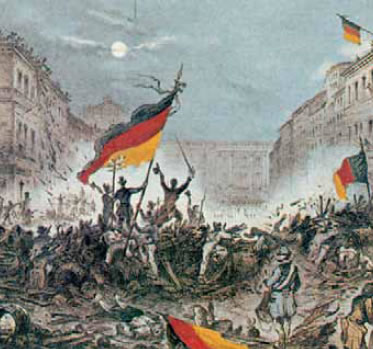 Η επανάσταση του 1848 στη Γαλλία. Οι φιλελεύθεροι υψώνουν την τρίχρωμη σημαία ως εθνικό έμβλημα της Γαλλίας (δεξιά)τη στιγμή που οι σοσιαλιστές απέναντί τους υψώνουν την κόκκινη σημαία (αριστερά)
Οι επαναστάσεις του 1848 φανέρωσαν καθαρά ότι οι μεσαίες τάξεις, ο φιλελευθερισμός, η πολιτική δημοκρατία, ο εθνικισμός, ακόμα και οι εργατικές τάξεις, αποτελούσαν πια μόνιμα στοιχεία του πολιτικού σκηνικού.
 Η ήττα των επαναστάσεων μπορεί να τα έκανε προσωρινά αφανή, αλλά όταν ξαναπρόβαλλαν θα καθόριζαν τη δράση ακόμα και εκείνων των πολιτικών που έτρεφαν τις λιγότερες συμπάθειες γι’ αυτά.
E.J. Hobsbawm, Η εποχή του κεφαλαίου, 1848-1875, γ‘ ανατύπωση, μτφρ. Δ. Κούρτοβικ, ΜΙΕΤ, Αθήνα 2003, σ. 50.
Η «άνοιξη των λαών»
Ένα δεύτερο κύµα πολλαπλών Επαναστάσεων ξέσπασε το 1848 στην Ευρώπη, γνωστό και ως «άνοιξη των λαών». 
Η µεγάλη οικονοµική κρίση, η ανεργία, οι κακές σοδειές του 1845-1846, η αυξανόµενη φορολογία, ο λιµός και η υποχρεωτική στράτευση, ήταν κάποιοι από τους λόγους που οδήγησαν την ευρωπαϊκή ήπειρο σε µία εκρηκτική περίοδο εξεγέρσεων. 
Θεωρητικά, η Παρισινή Επανάσταση τον Φεβρουάριο του 1848 έδωσε το εναρκτήριο λάκτισµα. Ο λαός εξεγέρθηκε διεκδικώντας και πετυχαίνοντας σε πολιτικό επίπεδο την αποµάκρυνση του βασιλιά Λουδοβίκου- Φίλιππου και τον σχηµατισµό δηµοκρατικής κυβέρνησης. Επιπρόσθετα, τα αιτήµατα τους για καθολικό εκλογικό δικαίωµα, το «δικαίωµα στην εργασία» και την δηµιουργία «εθνικών εργαστηρίων» µε σκοπό την εξάλειψη της ανεργίας, ικανοποιήθηκαν. Στο σηµείο αυτό εισήλθε ο όρος «ταξική συνείδηση» που προκάλεσε την οριστική ρήξη µεταξύ αστών και εργατών, που τόσο καιρό παραµόνευε. 
Η αστική τάξη θορυβήθηκε από τις νέες αυτές πραγµατικότητες και διαφοροποιήθηκε ολοκληρωτικά από τα ιδεώδη και τα αιτήµατα των εργατικών στρωµάτων. Αντίθετα µάλιστα, τάχθηκε µε την παρακµάζουσα τάξη των ευγενών. Η επικράτηση τους στο τέλος ήταν φανερή, αφού απέκλεισαν τους εργάτες από το δικαίωµα ψήφου, περιόρισαν την ελευθεροτυπία και στην προεδρία της δηµοκρατίας τοποθέτησαν τον Λουδοβίκο-Ναπολέοντα Βοναπάρτη.
Το 1871 τα γεγονότα που θα διαδραµατιστούν στο Παρίσι θα σφραγίσουν το µέλλον της εργατικής τάξης. Εκεί θα µπουν σε εφαρµογή και θα δοκιµαστούν για πρώτη φορά σε µαζικό επίπεδο οι θέσεις των σοσιαλιστικών τάσεων της Πρώτης Διεθνούς.
Η Παρισινή Κοµµούνα ανακηρύχθηκε µέσα στη φωτιά του γαλλοπρωσικού πολέµου (1870-1871). Η Γαλλία κήρυξε τον πόλεµο στα γερµανικά κράτη υπό την ηγεσία της Πρωσίας, αλλά ηττήθηκε γρήγορα. 
Ο ίδιος ο Ναπολέων Γ’ αιχµαλωτίστηκε µαζί µε εκατοντάδες χιλιάδες γάλλους στρατιώτες. Η εξέλιξη του πολέµου προκάλεσε σοβαρές πολιτικοκοινωνικές ανακατατάξεις στη Γαλλία, µε πρώτη την πτώση της αυτοκρατορίας και την ανακήρυξη της δηµοκρατίας. 
Παρόλα αυτά τα γερµανικά στρατεύµατα συνέχισαν την προέλαση προς το Παρίσι. Ταυτόχρονα, εξοπλιζόταν η εθνοφρουρά του Παρισιού, έτσι ώστε να αµυνθεί σε περίπτωση που ο γερµανικός στρατός έµπαινε στην πόλη. Η εθνοφρουρά αποτελούταν κυρίως από οπλισµένους εργάτες.
Η σύλληψη της Λουίζ Μισέλ, Πίνακας του Jules Girardet, 1883
Χαρακτηριστικά είναι τα λόγια της δασκάλας Λουίζ Μισέλ κατά τη διάρκεια του στρατοδικείου της:
Έπραξα αυτό που ήµουν υποχρεωµένη να πράξω, δηλαδή το επαναστατικό µου καθήκον,χωρίς µίσος, χωρίς οργή, χωρίς οίκτο,ούτε για τους άλλους ούτε καν για τον εαυτό µου…δεν υπερασπίζοµαι τον εαυτό µου και ούτε επιθυµώ να µε υπερασπιστεί άλλος. Ανήκω ολοκληρωτικά στην κοινωνική επανάσταση και εφόσον κάθε καρδιά που πάλλεται για την ελευθερία δεν έχει κανένα άλλο δικαίωµα πέρα από ένα βόλι από µολύβι, εγώ απαιτώ το µερίδιό µου. Εάν µε αφήσετε να ζήσω, δεν θα πάψω ποτέ να φωνάζω για εκδίκηση και κάποτε θα κατορθώσω να την πάρω. Αυτά µόνο είχα να πω. Τώρα, εάν δεν είστε δειλοί, µπορείτε να µε σκοτώσετε.
ΕΝΔΕΙΚΤΙΚΗ ΒΙΒΛΙΟΓΡΑΦΙΑ
ΓΚΑΡΕΘ ΟΥΙΛΙΑΜΣ (2013). PARALYSED WITH FEAR,THE STORY OF POLIO. PALGRAVE, MACMILLAN.
-------- (2019). UNRAVELLING THE DOUBLE HELIX, THE LAST HEROES OF DNA. W and N.
PHTER FRANKOPAN (2019). THE NEW SILK ROADS, THE PRESENT AND FUTURE OF THE WORLDFRANKOPAN PETER.  BLOOMSBURY
ΜΙΧΑΗΛΙΔΗΣ, Γ. (2021). ΤΑ ΝΑΥΠΛΙΑΚΑ ΤΟΥ 1862: HISTORY MAGAZINE, BBC.
Έρικ Χομπσμοάουμ
Για την ιστορία (Θεμέλιο)
Έθνη και εθνικισμός από το 1780 μέχρι σήμερα (Καρδαμίτσα)
Επαναστάτες (Θεμέλιο)
Η επινόηση της παράδοσης (Θεμέλιο)
Η επόμενη μέρα (Επίκεντρο
)Η εποχή των επαναστάσεων 1789-1848 (ΜΙΕΤ)
Η εποχή του κεφαλαίου 1848-1875 (ΜΙΕΤ)
Η εποχή των αυτοκρατοριών 1875-1914 (ΜΙΕΤ)
Η εποχή των άκρων (Θεμέλιο
Έρικ Χομπσμοάουμ
Η σκηνή της τζαζ (Εξάντας)
Η συμβολή του Καρόλου Μάρξ στην επιστήμη της ιστορίας (Μνήμων)
Ληστές (Θεμέλιο
)Ξεχωριστοί άνθρωποι (Θεμέλιο)
Παγκοσμιοποίηση Δημοκρατία και Τρομοκρατία (Θεμέλιο)
Σαμπατέ (Ελεύθερος Τύπος)
Στους ορίζοντες του 21ου αιώνα (Θεμέλιο)
Συναρπαστικά χρόνια (Θεμέλιο)
Πώς να αλλάξουμε τον κόσμο (Θεμέλιο